Converting Measurements
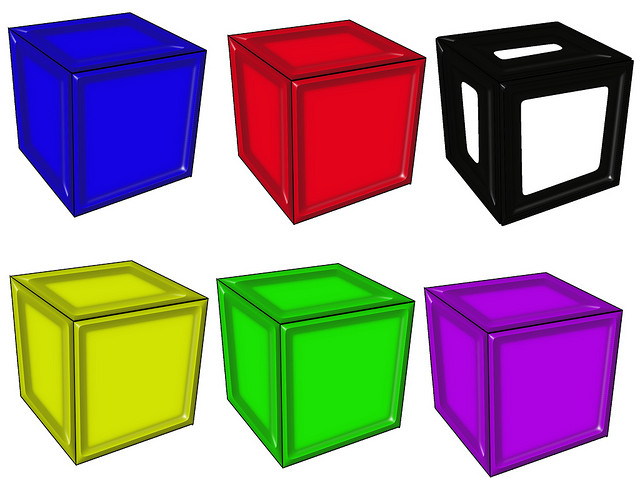 Warm Up
1). What could x and y represent in this table?





2). Draw a graph for the table above. What is the unit rate?
Warm Up
3). a). What does the ordered pair (2,14) represent? b). What is the unit rate?                   c). How many students could you expect for 7 computers?
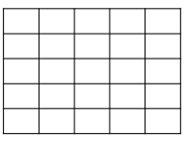 40
30
Students
20
10
0        1        2        3          4         5
Computers
Warm Up
1). What could x and y represent in this table?



X could be a hamburger, and Y is the price
2). Draw a graph for the table above. What is the unit rate?
10
8 
6
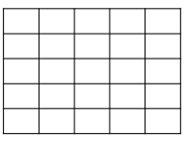 The unit rate is $2.50 for 1
4
2
0      1        2        3      4       5
Warm Up
3). a). What does the ordered pair (2,14) represent? b). What is the unit rate?                   c). How many students could you expect for 7 computers?
a). 2 computers for 14 students

b). The unit rate is 1 computer for  7 students.

c). 49 computers for 7 students.
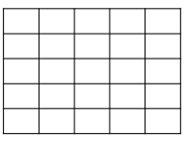 40
30
Students
20
10
0        1        2        3          4         5
Computers
A ratio can be used to compare measures of two different types.

Example 1: 10 pints is how many quarts?
  1 quart = 2 pints
Conversion Factor
Conversion
Factor
Conversion
Factor
Conversion factor
We first need to change the 6 feet to inches.
We use our conversion factor to change
inches to cm.
Closure
When would you need to convert units in real life?